ОТЧЕТ О РАБОТЕ ФОНДА «СКОЛКОВО» ЗА ОКТЯБРЬ 2012г
Ключевые показатели деятельности Фонда «Сколково»                                (1/6)
142%
81%
Сроки принятия решений, дни
Ключевые показатели деятельности Фонда «Сколково»                                (2/6)
68%
48%
44%
113%
С учетом грантов ЦПИ
Без учета грантов ЦПИ
Доля грантов Сколково
Доля со-финансирования
Целевое значение
Ключевые показатели деятельности Фонда «Сколково»                                (3/6)
44%
29%
94%
100%
60%
Ключевые показатели деятельности Фонда «Сколково»                                (4/6)
90%
92%
12%
92%
25%
Ключевые показатели деятельности Фонда «Сколково»                                (5/6)
52%
90%
44%
20%
24%
Касса	 Касса + обязательства
Касса	 Касса + обязательства
Ключевые показатели деятельности Фонда «Сколково»                                (6/6)
63%
110%
123%
0%
Участники: истории успеха 			  (1/4)
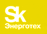 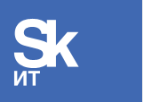 Компания «Оптоган» запустила производство светодиодного модуля Optogan Х10, разработанного совместно с Инновационным центром «Сколково», запатентованная разработка не имеет аналогов на мировом рынке
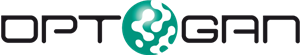 Суть инновации
«Оптоган. Новые технологии света» стремится совершить прорывной переход от отдельного светодиода (что уже реализовано в технологии «Chip-on-board») к интегрированной осветительной системе
Основные преимущества
В мире не существует прямых аналогов модуля Optogan X10
Рынок
Мировой рынок светодиодной осветительной техники в 2011 г. достиг объема 8,1 млрд. долл. США, при этом доля рынка светодиодного освещения составила 6% от всего рынка общего освещения в мире
Участники: истории успеха 			  (2/4)
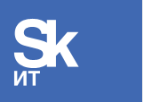 Российские инженеры из компании «Эльбрус Технологии» работают над созданием двоичного транслятора, позволяющего запускать приложения для традиционных настольных и серверных процессоров на энергоэффективных чипах
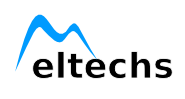 Суть инновации
Технология программного переноса двоичных кодов с архитектуры x86 на архитектуру ARM
Основные преимущества
Всё большее число компаний, включая Applied Micro, Calxeda, Cavium, Marvell, NVIDIA и Samsung, нацелены вытеснять процессоры Intel/AMD с рынка при помощи решений на базе ARM, обладающих обычно заметно более низким энергопотреблением (и пока — производительностью)
Рынок
Облачные сервисы, дата-центры и кластеры, построенные на новейших серверах с архитектурой ARM
Участники: истории успеха 			  (3/4)
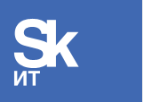 Презентация компании Toytemic вошла в список 50 лучших на Pioneers Festival
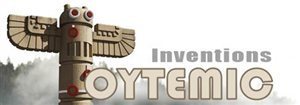 Суть инновации
Это интегральная прикладная технология, обеспечивающая формирование и развитие беспроводных сетей мобильных и самодвижущихся устройств в зоне персонального действия (до 10м), а также управление любым из этих устройств или группой произвольно выбранных устройств с единого простого пульта ДУ
Основные преимущества
Проект «Стратегия-на-ковре» - это самоорганизующиеся сенсорные сети с подвижными
узлами, способные не только взаимодействовать "каждый с каждым", но и определять
взаимное расположение и ориентацию в окружающем пространстве
Рынок и перспективы
Основной рынок – рынок игр, который в 2011 году, по оценкам экспертов, достиг объема 125 млрд. долл. США
Участники: истории успеха 			  (4/4)
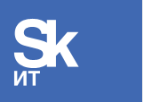 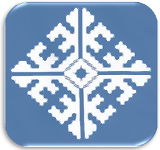 Компания RealSpeaker Lab создала самый точный распознаватель речи в мире
Суть инновации
RealSpeaker - это реализация системы, которая позволит максимально естественно общаться дистанционно с помощью голоса человеку и компьютеру. При этом на основе истории голосовых запросов пользователя система будет самостоятельно создавать индивидуальный портрет человека, что позволит программе предоставлять ему персонализированные рекомендации и советы
Основные преимущества
Первые результаты испытания показатели, что видео надстройка RealSpeaker по точности распознавания речи лучше по сравнению с Google Speech Input
Рынок
В соответствии с исследованиями TechNavio в данный момент использовано только 15-20% потенциала рынка распознавания речи. При этом на страны Северной Америки приходиться 70% рынка распознавания речи. Общий прогноз затрат на речевые технологии в мире в 2010 году прогнозировался TechNavio в размере 613 млн. $., а в 2013 году рынок распознавания речи достигнет отметки: 933 млн. $. (с темпом роста 15% в год)
Развитие системы образования в «Сколково». Развитие проекта Сколтех
Результаты за сентябрь
Состоялось заседание попечительского совета Сколтеха. Утвержден операционный план Сколтех на 2013 год, параметры компенсации персонала, положения о комитетах Совета
Согласованы и одобрены основные условия генерального соглашения о создании  Центров науки, образований и инноваций Сколтеха
Завершены переговоры и согласованы параметры исследовательской работы и финансирования с университетами-партнерами (Массачусетский Технологический Институт, Московский Государственный Университет им. Ломоносова, Институт общей энергетики им. Вавилова, Медицинский центр университета Гронингена, Юго-западное отд. Университета Техаса)
Получены новые взносы в целевой капитал Сколтех, объем которого достиг 460 млн. руб.
В рамках работы консультативных промышленных групп подписаны соглашения о сотрудничестве и проведении совместных исследования с ОАО «Оборонпром», ОАО «УралВагонЗавод», ОАО «Ростелеком», компанией Intel
Развитие системы образования в «Сколково». Развитие проекта ОтУС
Результаты за октябрь
Состоялся II Фестиваль актуального научного кино 360°, организованный ОтУС, Фондом Сколково и Политехническим музеем
Совместно с EMC и ВШЭ состоялась конференция Data Science Summit Russia 2012
Состоялся совместный с ИТ Кластером семинар  «Сколково - Участникам! Участники - Сколково!»
Прошло подведение итогов партнерского с ОтУС конкурса научных работ «Авангард Знаний» и экспертная дискуссия об оптимизации процесса внедрения инновационных разработок российских ученых в области медицины
Запущены программы ОтУС «БиоМедТех», «ЗаPush свой проект», «Управление рисками»
Состоялись лекции и семинары по разным темам, включая направление «Интеллектуальная собственность», партнерский проект Microsoft University и т.д.
Технопарк «Сколково»
Технопарк «Сколково»
Обеспечение участников оборудованием (ЦКП, ЦКО):
Выполнено 10 заказов, включая заказ ключевого партнёра (Сименс)
Укомплектована лаборатория 3D «Протитипирование»

Обеспечение участников офисом:
Продолжается заселение финалистов конкурса «Стань первым в Сколково!» в Гиперкуб

План на ноябрь:
Доукомплектация оборудования в лаборатории «Мехобработка» (ЦКП «Прототипирование»)
Заключение новых договоров на аренду помещений в здании Урал и в здании Гиперкуб, визово-миграционную поддержку, подбор персонала силами Кадрового Центра и с помощью сайта Сколково, услуги Бизнес-Тренеров, работа «Школы бухгалтеров», запуск сервиса «Дежурный бизнес-тренер», информационная поддержка проекта Сколково силами справочно-информационного консультационного центра Технопарка
Заключение новых договоров на участие в семинарах и тренингах ТПС, новых договоров по участию в международных программах
Строительство инновационного города «Сколково»
Результаты за октябрь
Начаты проектные работы и работы подготовительного периода по кварталам апартаментов и социальной инфраструктуры (кварталы 9-11 и 14 района D2)
Выполнен основной объём строительства временных дорог и сетей для механизации СМР
Выполнен основной объём подготовительных работ на территории ИЦ «Сколково»
Выполнено армирование и заливка основания и стенок коллектора на 3-х строительных участках Бульвара
Выполнена разработка траншеи и прокладка сети ливневой канализации на участке протяженностью метров 1800 м
План на ноябрь
Продолжить работы подготовительного периода по кварталам апартаментов и социальной инфраструктуры (кварталы 9-11 и 14 района D2),
Продолжить прокладку сетей ливневой канализации с обустройством колодцев по 2,3-му строительному участку Большого Бульвара,
Продолжить монтаж кабельных коллекторов на 2,3-м строительном участке,
Завершить обустройство контрольно-пропускных пунктов инженерно-техническими средствами охраны (ИТСО)
Создание инженерной и транспортнойинфраструктуры
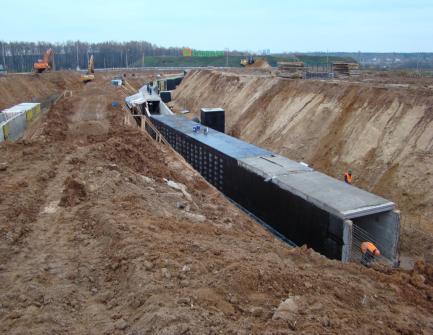 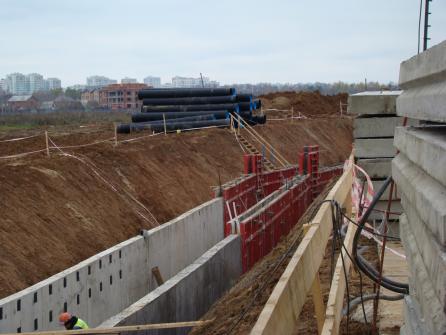 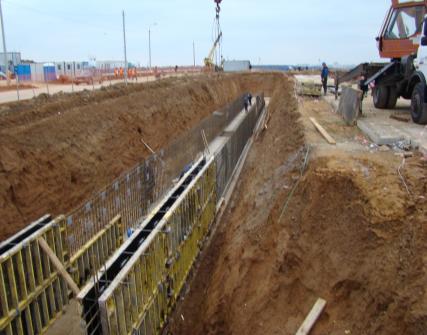 Результаты за октябрь
План на ноябрь
Большой Бульвар:
Продолжение разработки и выдачи рабочей документации по инженерным сетям и дорогам вне Бульвара
Продолжение прокладки сетей ливневой канализации с обустройством колодцев по начатым участкам  
Продолжение монтажных работ кабельных коллекторов на 2,3-м строительных участках
Проект подготовки площадки:
Завершение обустройства ограждения территории стройплощадки и обустройства КПП с ИТСО
Большой Бульвар:
На участке Бульвара длиной 1800 м в траншее ведется устройство бетонной подготовки и армирование каркаса основания и стенок коллектора
В полном объеме выдана в производство рабочая документация по Бульвару
На участке длиной 2470 м выполнена разработка траншеи под коллектор и дождевую канализацию, обустройство основания трубы дождевой канализации
Проект подготовки площадки:
Выполнены основные работы 90%
Создание кварталов апарт-отелей и социальной инфраструктуры
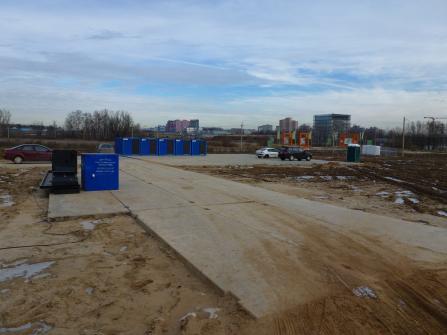 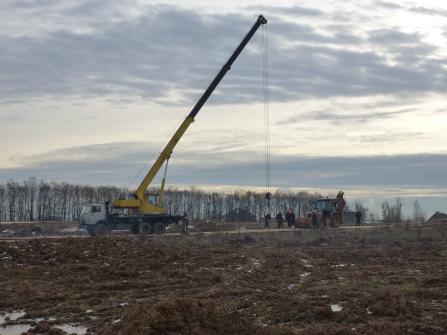 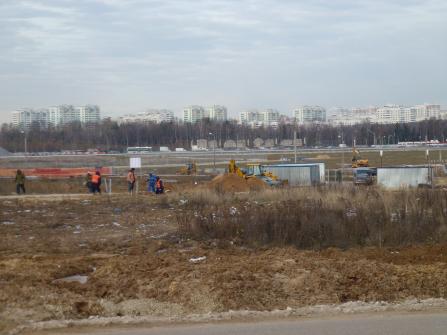 Результаты за октябрь
План на ноябрь
Проектирование:
Продолжение работ по разработке проектной документации стадии «ПД» по кварталам №9, 10, 11 и 14 района D2
Подготовительные работы: 
Продолжение работ по устройству временных дорог и площадок под бытовые городки и складирование материалов;
Устройство временных ограждений строительной площадки;
Выполнение инженерных изысканий
Проектирование:
Начаты работы по разработке проектной документации стадии «ПД» по кварталам №9, 10, 11 и 14 района D2
Подготовительные работы: 
Ведутся работы по устройству временных дорог и площадок под бытовые городки и складирование материалов
Подготовка основания временных дорог
Устройство временных ограждений строительной площадки
Выполнение инженерных изысканий
Международная PR активность Фонда «Сколково»
Проведен и подготовлен ряд встреч и переговоров, включая: 

встречу Президента Фонда с Принцем Майклом Кентским для обсуждения взаимодействия Фонда с Английскими компаниями
встречу с университетом Назарбаева, для обсуждения сотрудничества и обмены опытом
переговоры с Technology Pioneers, Всемирного Экономического Форума, с целью включения Кластера Энергоэффективности в работу борда, и обсуждение возможного включения стартапов Сколково

В сентябре 2012 года о Фонде Сколково вышло более 430 публикаций в зарубежных СМИ, включая: 
	
	BBC, Reuters, Dow Jones, Euronews, Forbes, The Economist, La Republica, Italia Oggi, 
	Le Monde, El Pais, The Independent, Thai News, Service, Corriere, ANSA, 	Agence France 	Press, IHT Global Insights, The Telegraph, Xinhua News Agency, Bangkok Post и 	др.

Количество публикаций в октябре 2012 года, по сравнению с сентябрем 2012 года выросло более чем на 12%
Ключевые события Фонда 			  (1/2)
01-03.10  При поддержке Фонда «Сколково» прошла Третья Московская международная научно-практическая конференция «Иммунофизиология: Аутоиммунитет в Норме и Патологии и вопросы предиктивно-превентивной медицины»
02.10  Открытие II Международного Фестиваля актуального научного кино 360°
30.10 
Состоялось 3-е заседание Индустриального консультативного совета Фонда «Сколково»
В Гиперкубе «Сколково» прошла Российско-Американская президентская комиссия
03.10 В Гиперкубе прошла деловая программа Форума «Global Innovation Partnership»
Октябрь 2012
04.10 Вице-Президент Торговой палаты США по Европе и Евразии Гари Литман ознакомился с Технопарком и Гиперкубом «Сколково»
25.10 Фонд «Сколково» принял участие в Global Energy Prize Summit
05.10 
Прошел совместный семинар Открытого университета Сколково и кластера Информационных технологий «Сколково –участникам. Участники – Сколково»
Совещание в Правительстве по созданию культурных центров в регионах России
26.10 В Технопарке Сколково состоялась
 инвестиционная сессия VC Day
11.10 – В Гиперкубе «Сколково» прошла экспертная сессия по оценке эффективности государственных институтов развития
10.10 В Центре Digitaloctober состоялась Pitch сессия кластера Энергоэффективных технологий «Сколково»
Информация о «Сколково» в СМИ      (1/2)
Количество сообщений о Фонде «Сколково» в октябре
В октябре количество сообщений и упоминаний о Фонде:
Увеличилось на радио (на 60%) в Интернете (на 25%), в информационных агентствах (на 20%) и в печатных СМИ (на 4%)
Сократилось на телевидении (на 18%)
Информация о «Сколково» в СМИ      (2/3)
Тональность сообщений о Фонде «Сколково» в октябре
10% позитивных сообщений от общего количества:
сообщения о результатах работы, соглашениях, сотрудничестве, проведенных мероприятиях и др. (сентябрь – 14%, август – 27,5%)
Количество сообщений о Фонде «Сколково» как о главной теме составляет  33% (сентябрь - 42,7 %, август - 40,1%)
Негативных сообщений –  0,5% (сентябрь - 2%, август - 5,8%)
Приложения
Приложение 1.Динамика числа участников
Общее число
участников на 
31.10.2012
30.09
ВСЕГО
673
710
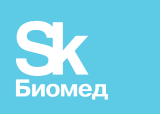 159
167
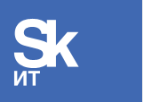 216
228
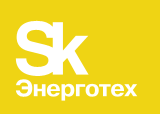 177
187
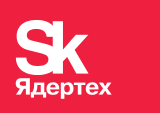 60
61
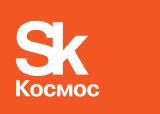 61
67
Приложение 2. Гранты участникам
Одобрение и перечисление грантов по годам*, млн. руб.
Итого, 
млн. руб.
Всего одобрено грантов
8 375,1
Всего перечислено грантов
4 436,4
Одобрение и перечисление грантов в 2012 году по кластерам, млн. руб.
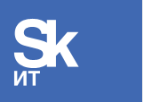 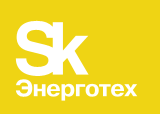 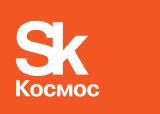 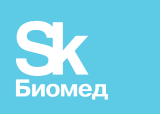 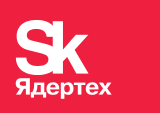 * С учетом изменений по результатам приемки отчетов
Приложение 3. Привлечение венчурного капитала, софинансирование
Итого 
 соглашений 
об аккредитации
 на сумму 
млрд. руб.
Подписано обязывающих договоров* об инвестировании на сумму   
млрд. руб.
18,8
1,0
* Софинансирование по грантовым соглашениям
** Жирным выделены фонды, созданные при участии ОАО «РВК»
Приложение 4. Регистрация объектов интеллектуальной собственности
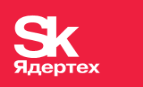 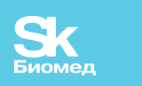 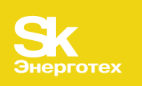 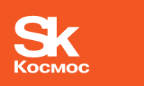 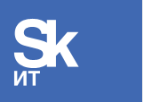 План на следующий месяц:
             Подача заявок на объекты ИС – 8            Проведение патентных исследований – 4
Приложение 6. Технопарк Оказание услуг
Приложение 7.Развитие проекта «Школа Сколково»
Результаты за октябрь
Проводится редакция и адаптация разработанного технического задания на архитектурное проектирования на закупку готового проекта образовательного центра в районе D2
Ведется доработка концепции создания Школы Сколково в разделах:  Система организации питания, Спортивный комплекс, Центр искусств и ремесел, естественно-научная среда - музей увлекательной науки
Подведены итоги взаимной экспертизы программ развития сколковских школ. Сделаны предложения по доработке
Начата подготовка к разработке мероприятий для включение в Государственную программу развития образования
Планы на ноябрь
Согласование с Минобрнауки, компанией Майкрософт и регионами проекта Соглашения о реализации программ развития сколковских школ в регионах
Вебинар со сколковскими школами по разработке мероприятий для включение в Государственную программу развития образования
Проведение публичных слушаний по программе развития в одной из сколковских школ в регионах России
Заседание Экспертного совета «Школа Сколково» по вопросам включения сколковских школ в Государственную программу развития образования